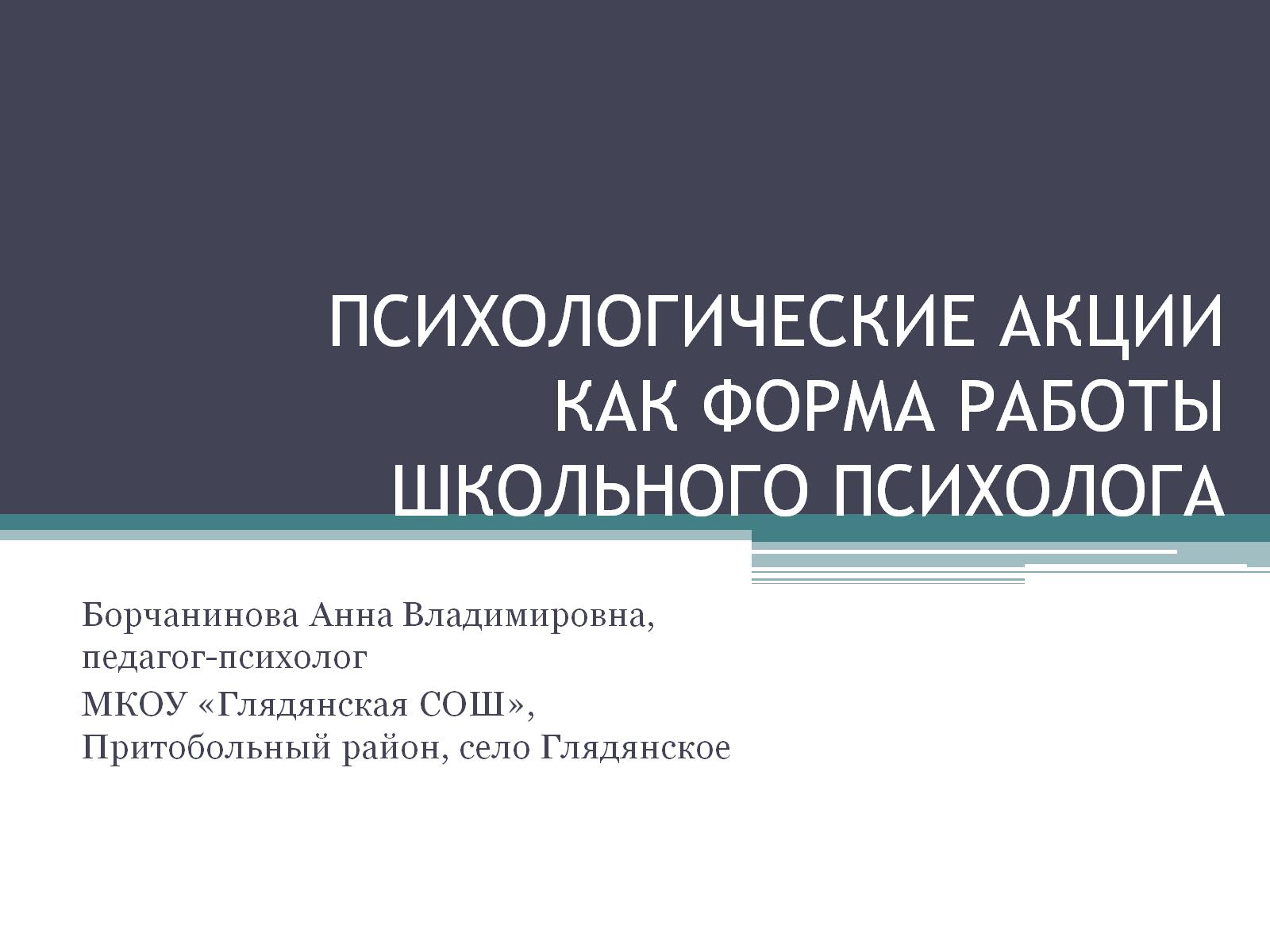 ПСИХОЛОГИЧЕСКИЕ АКЦИИ КАК ФОРМА РАБОТЫ ШКОЛЬНОГО ПСИХОЛОГА
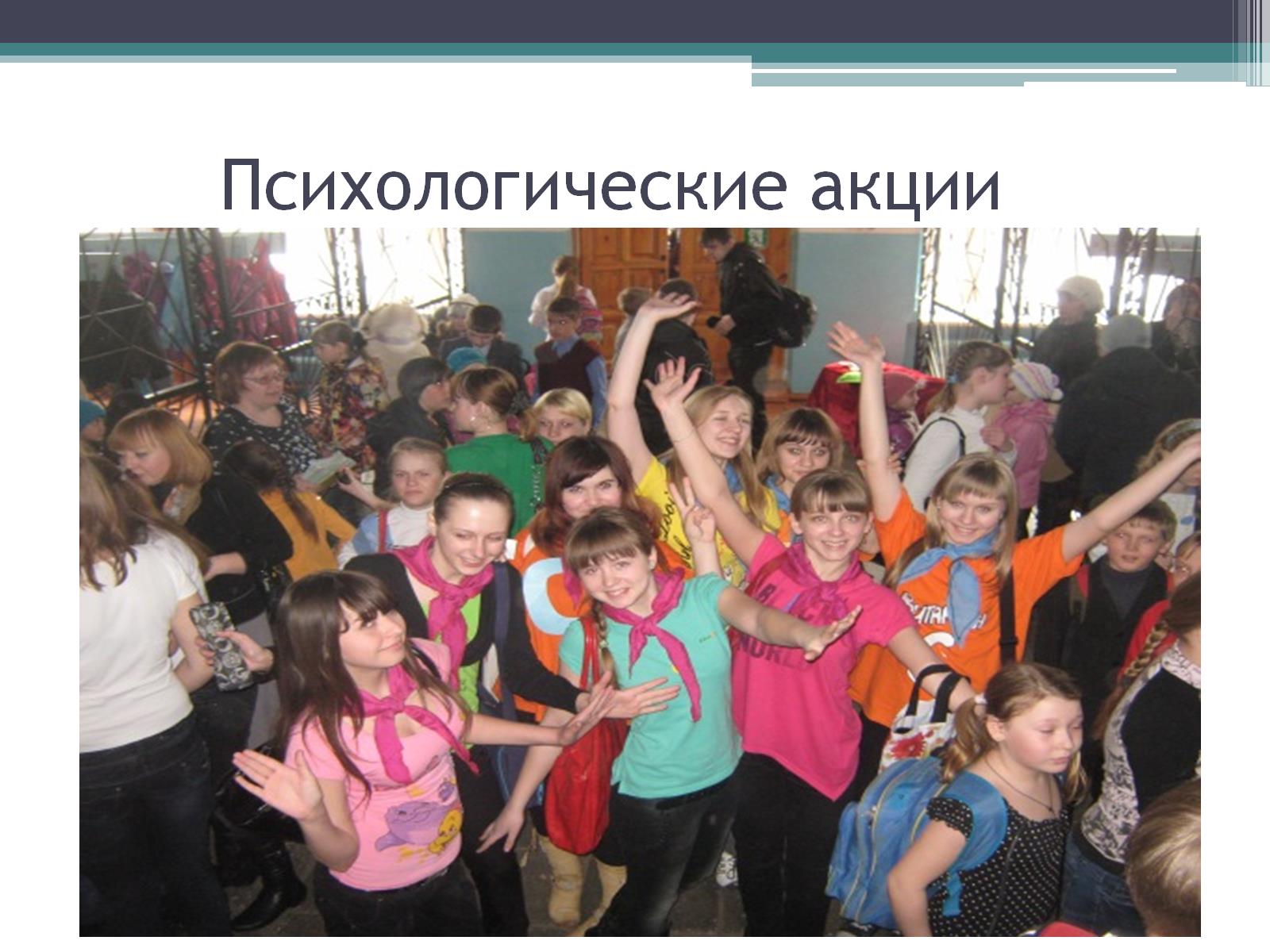 Психологические акции
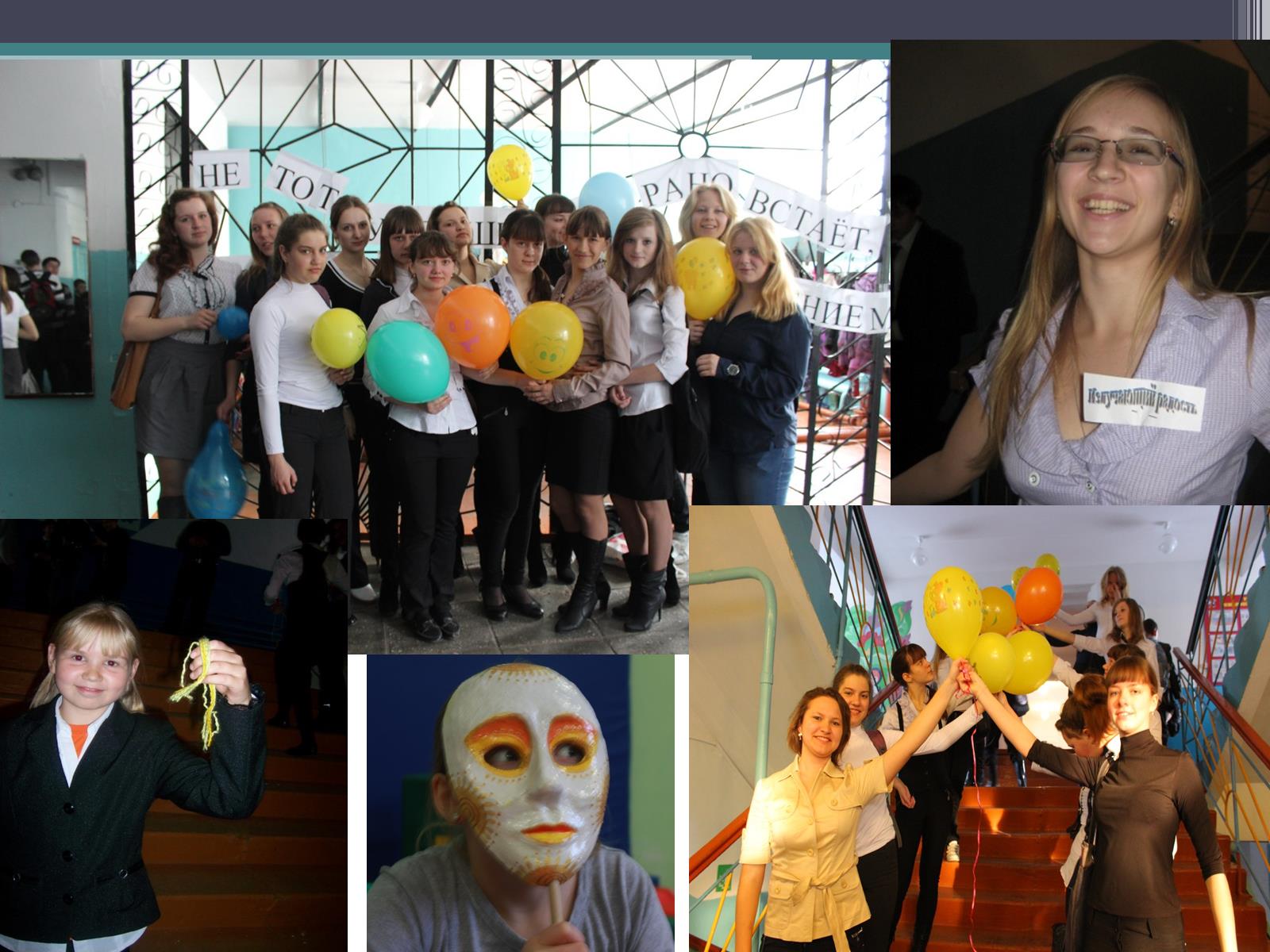 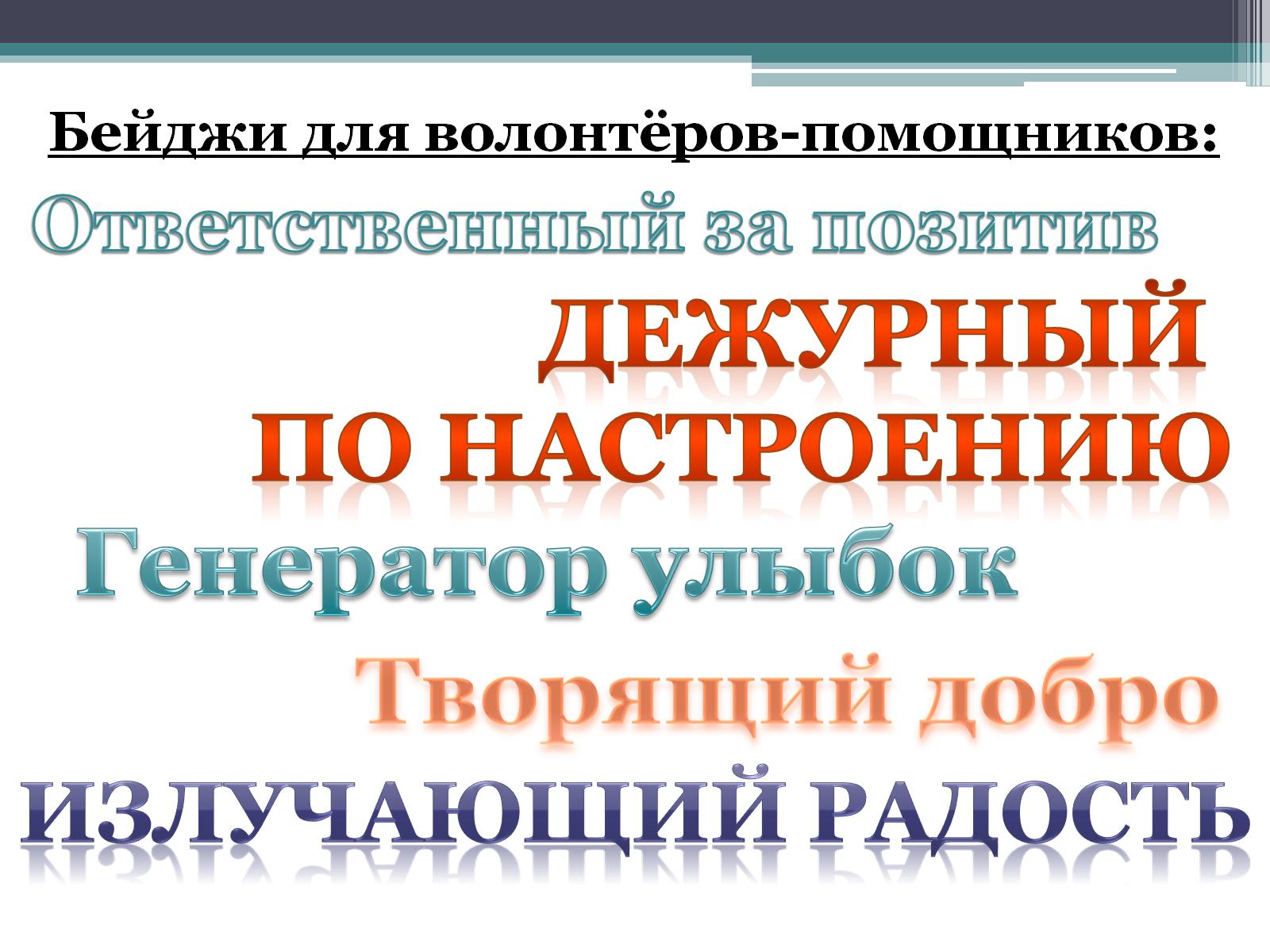 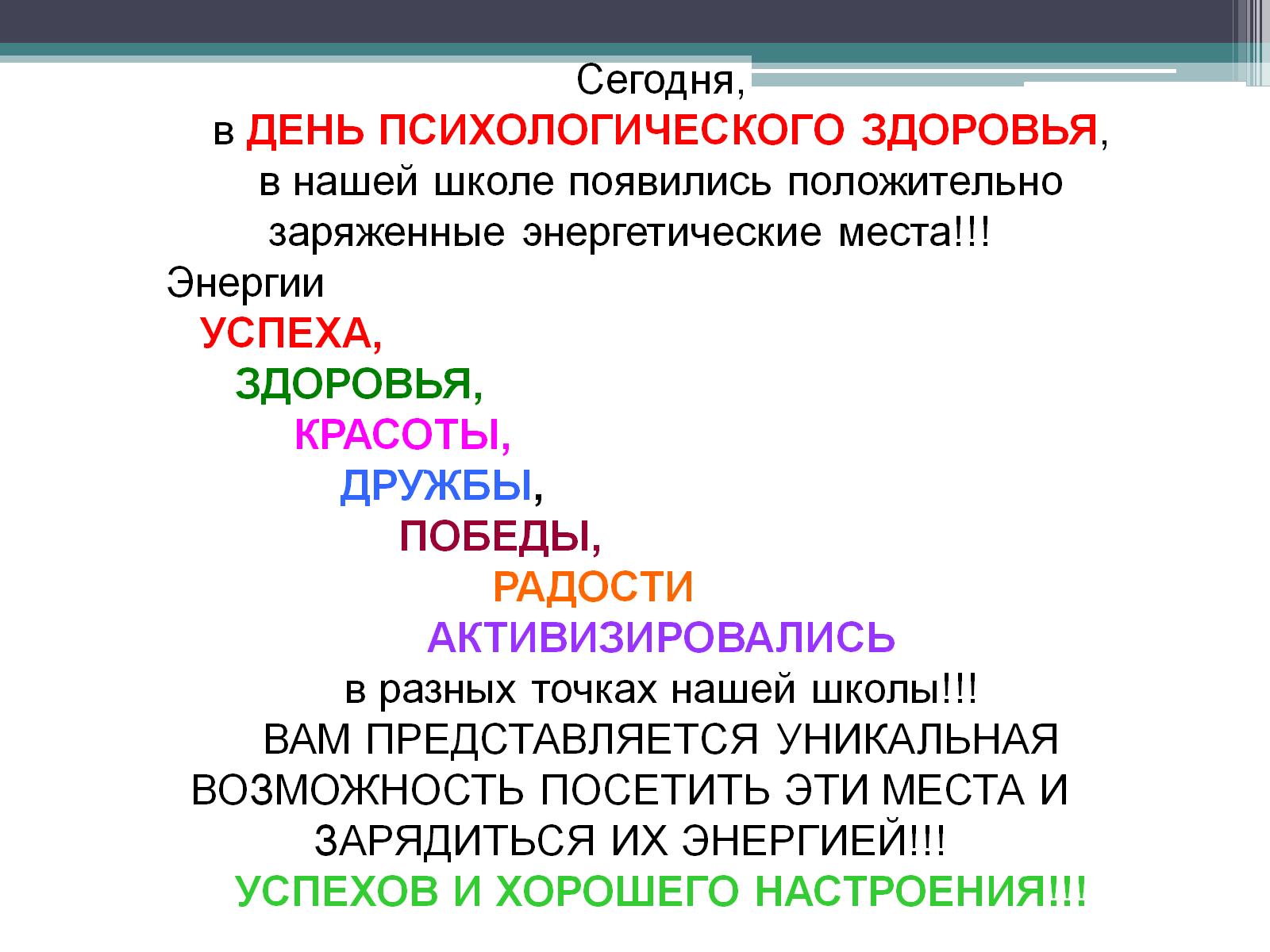 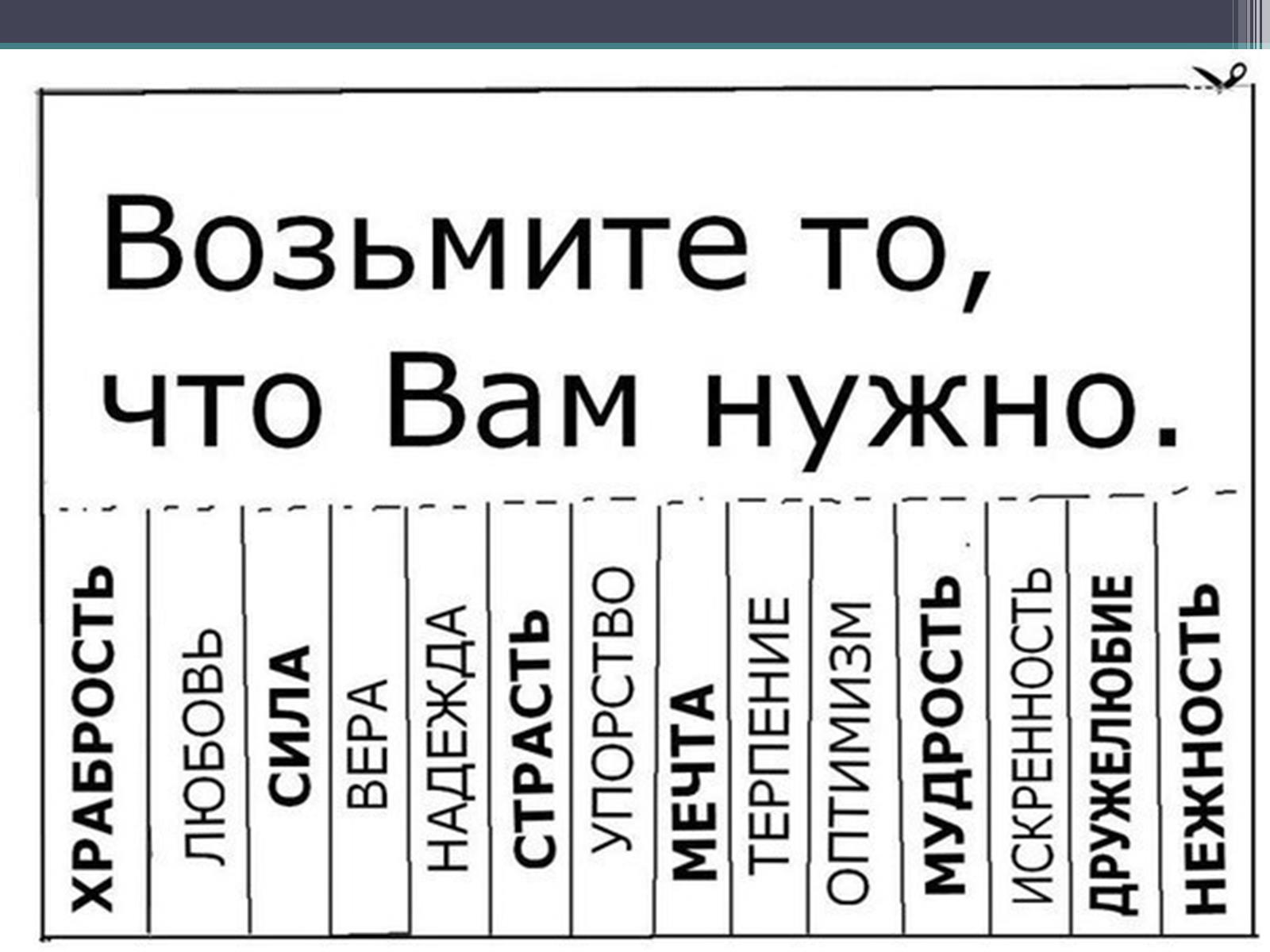 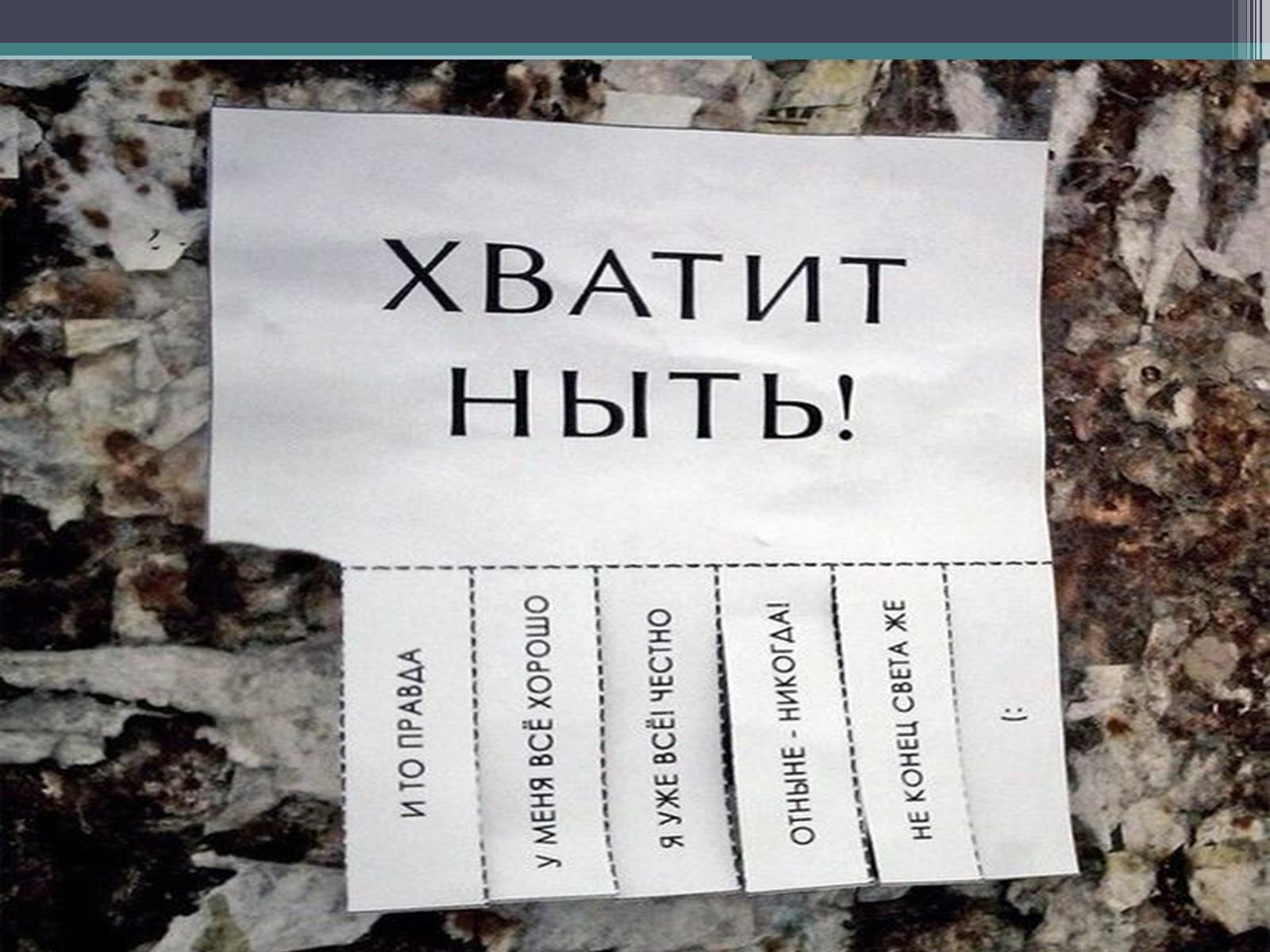 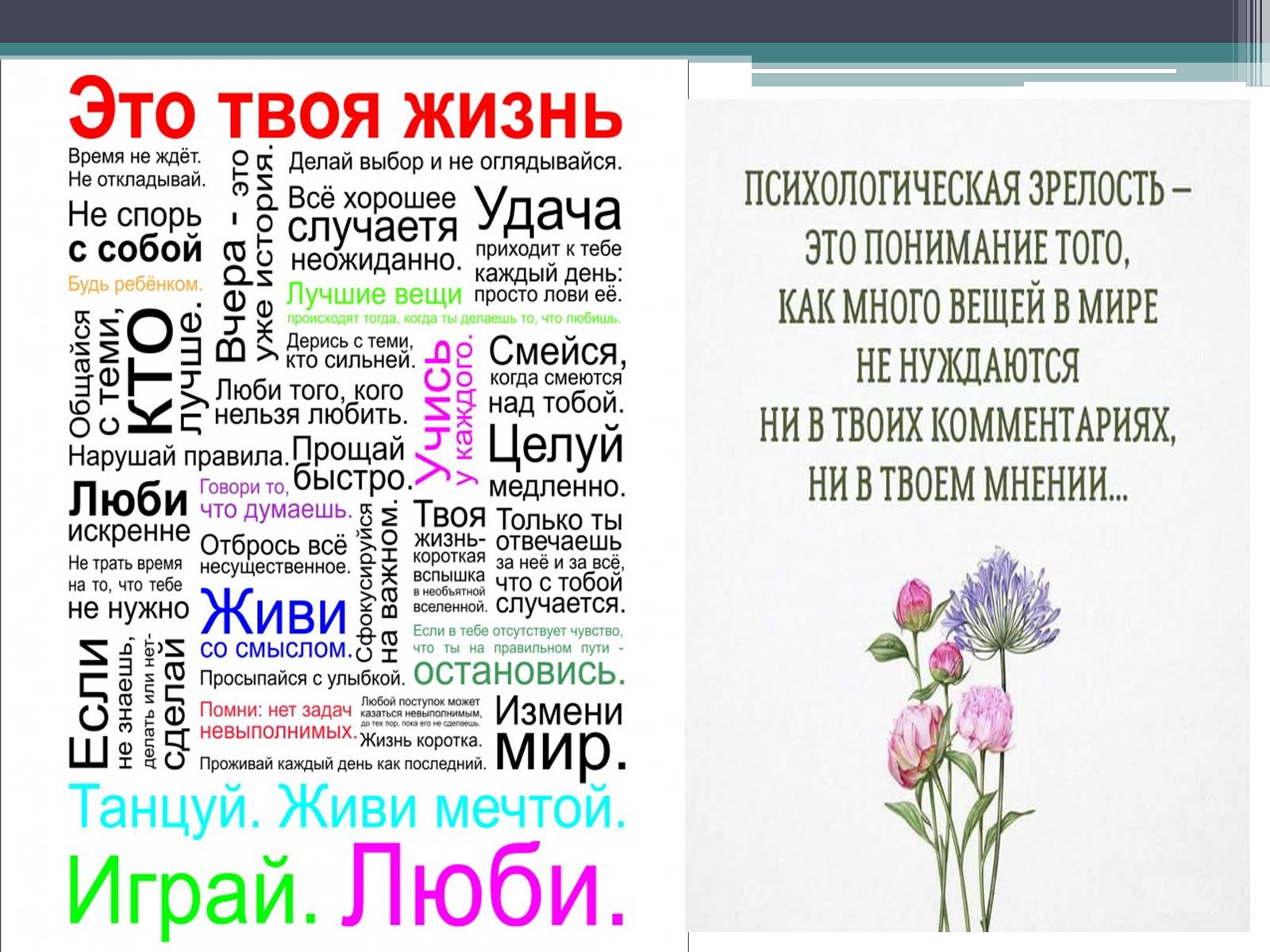 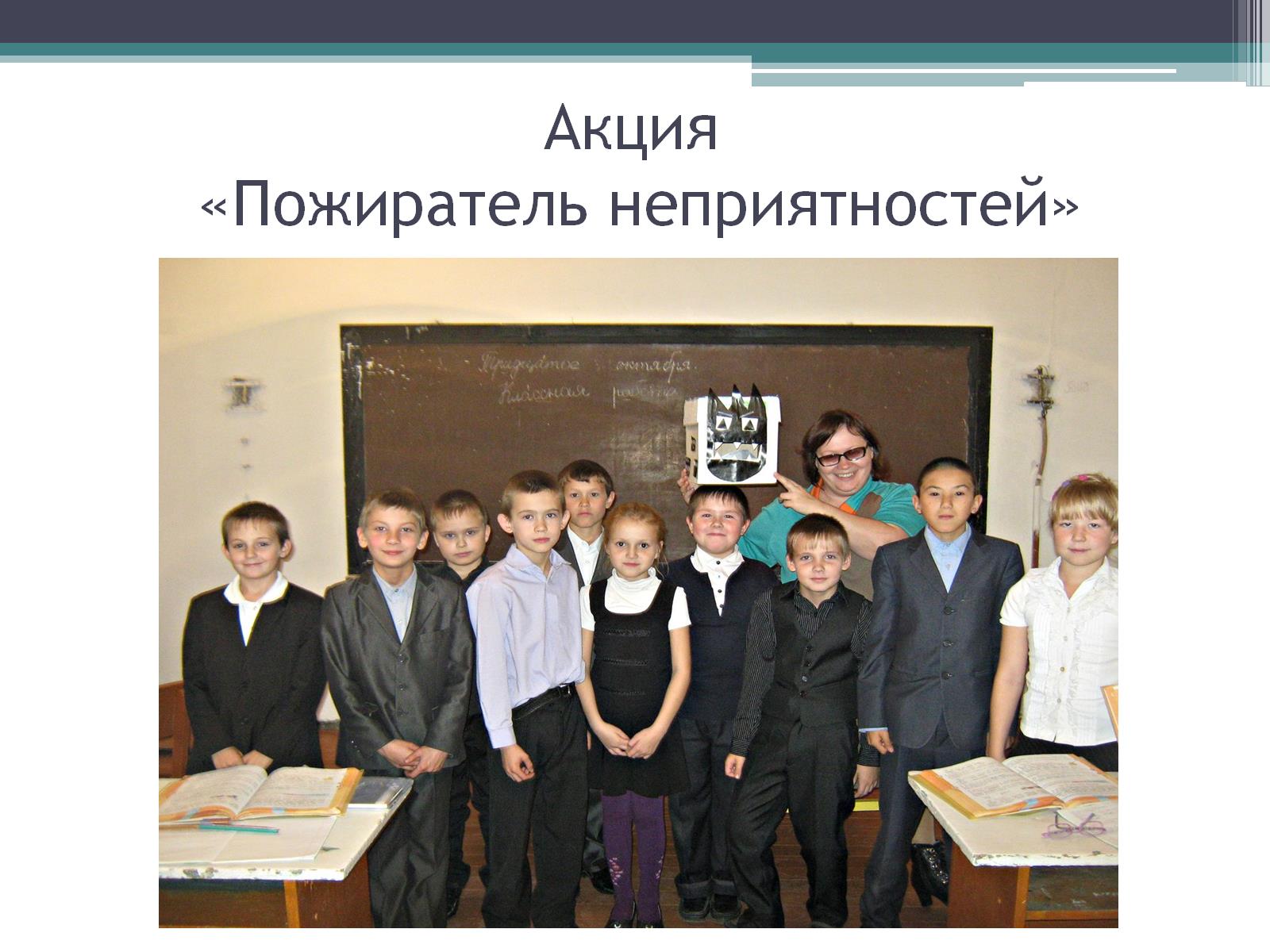 Акция «Пожиратель неприятностей»
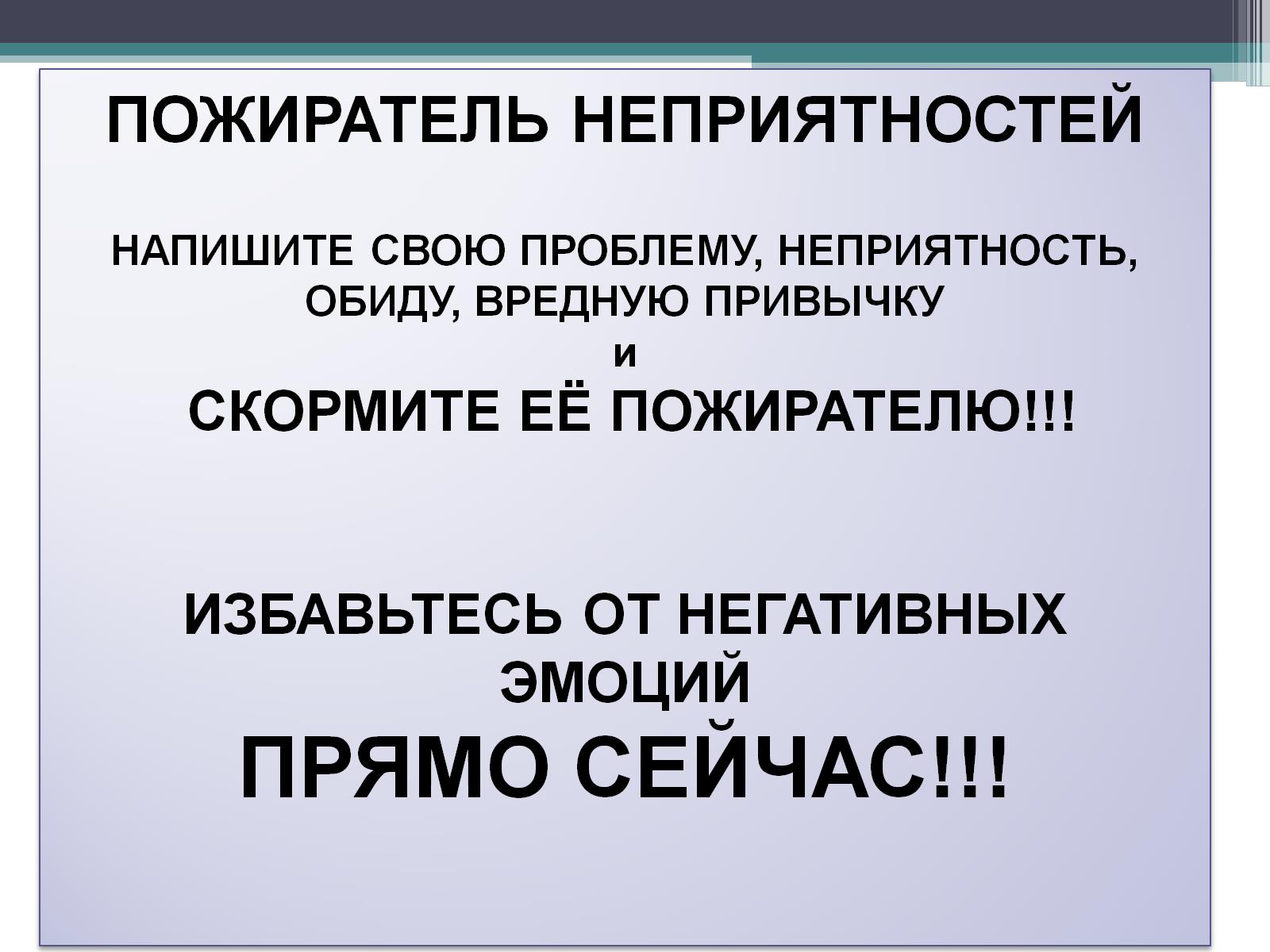 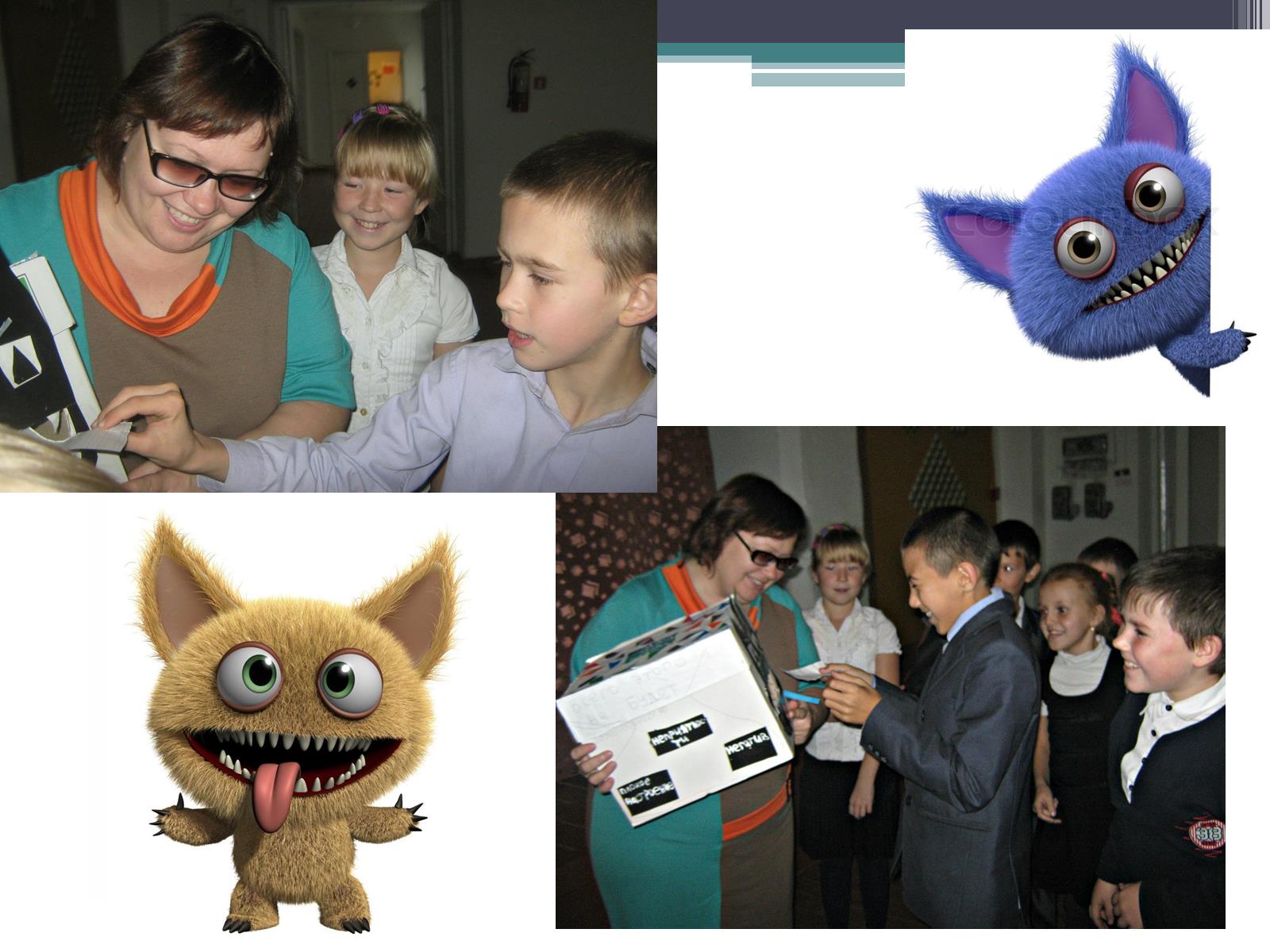 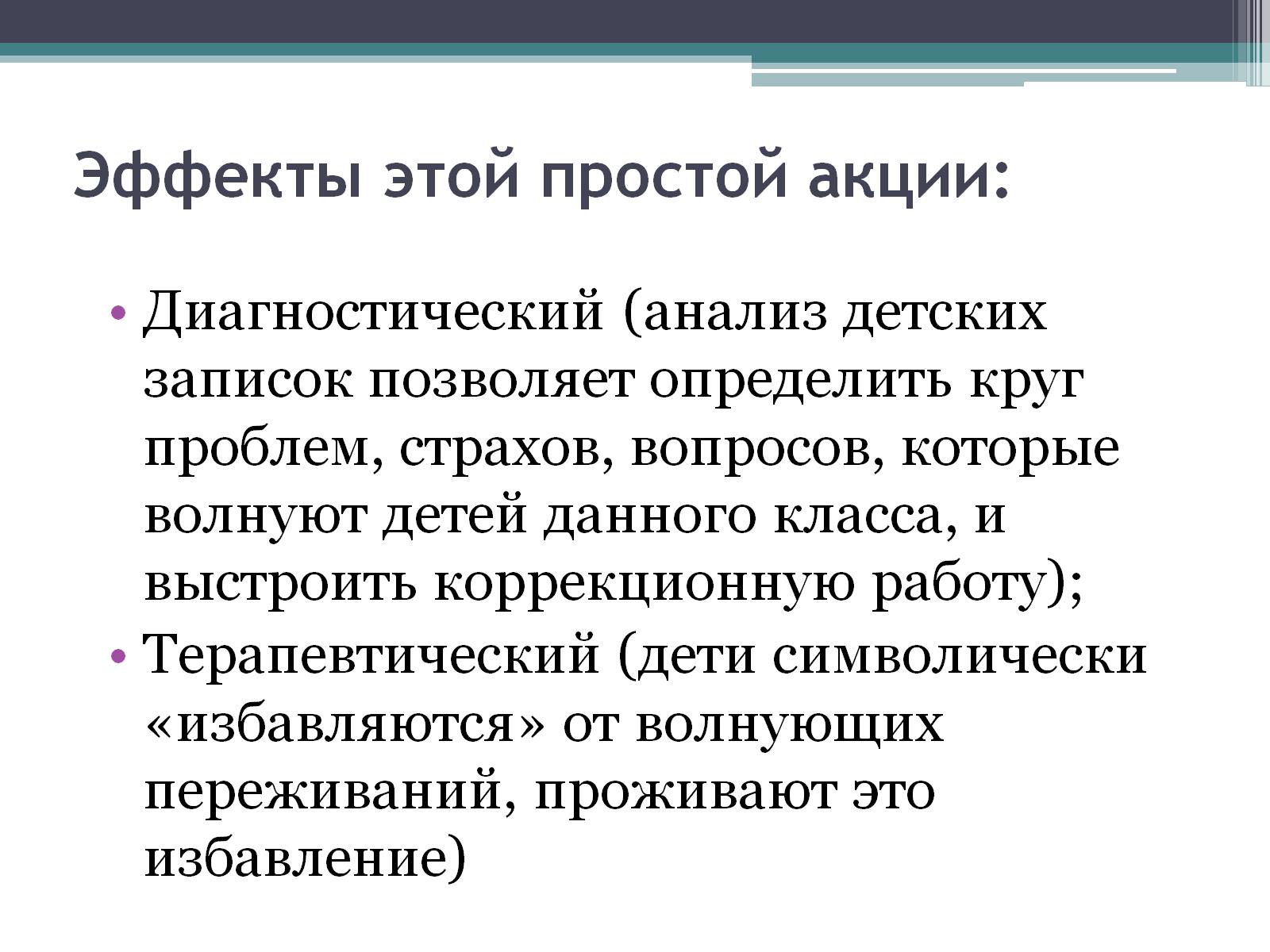 Эффекты этой простой акции:
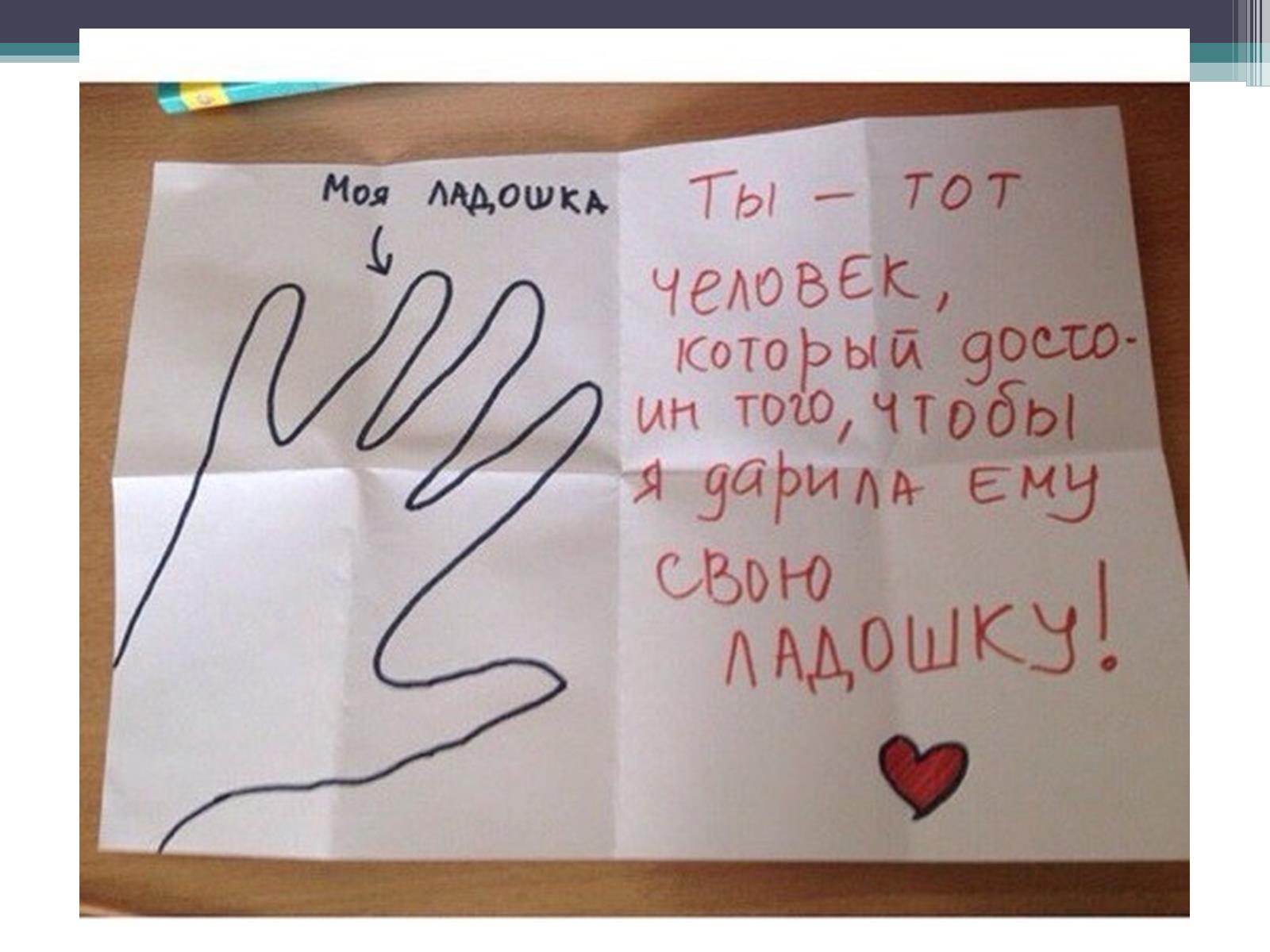 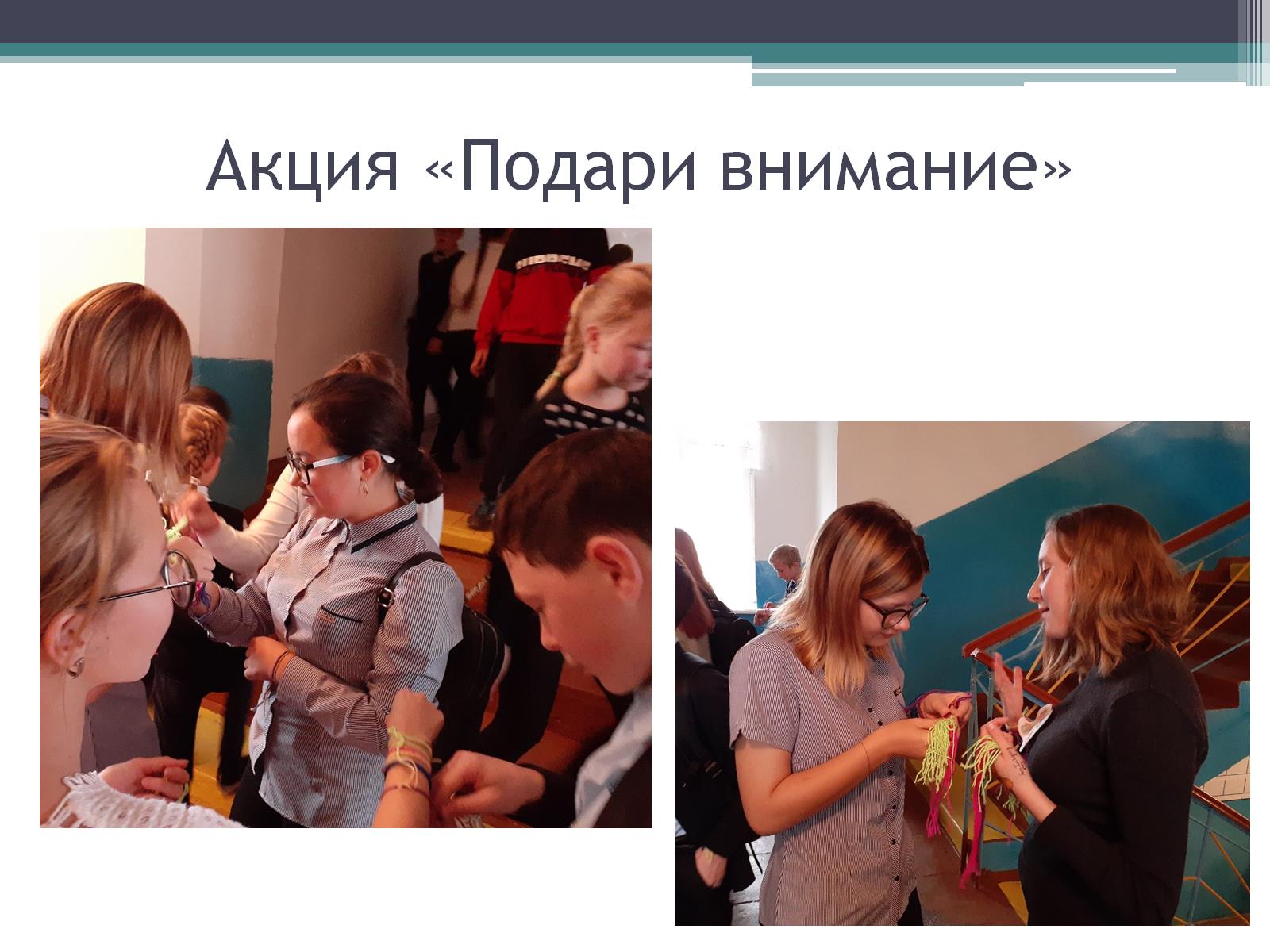 Акция «Подари внимание»
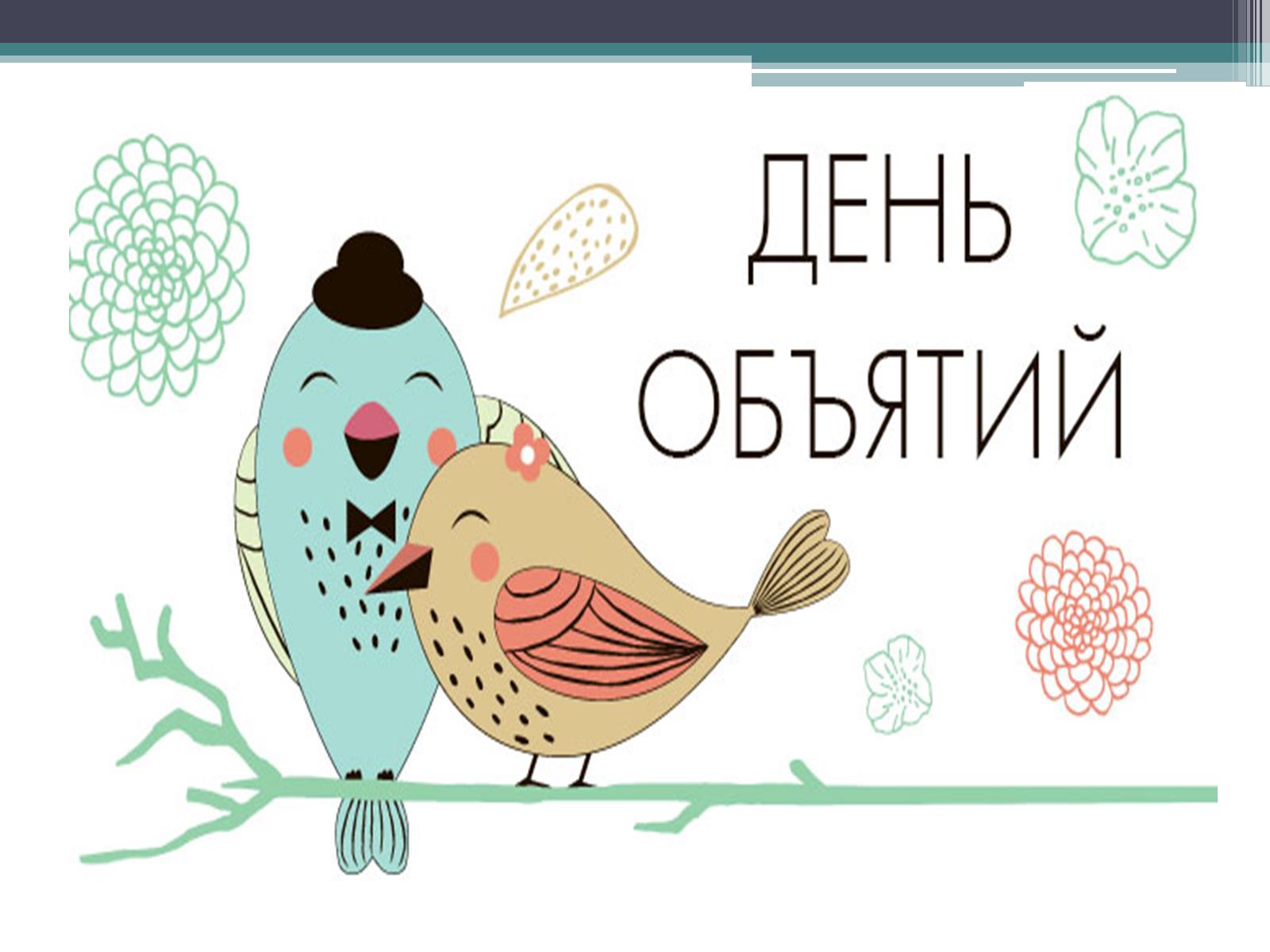 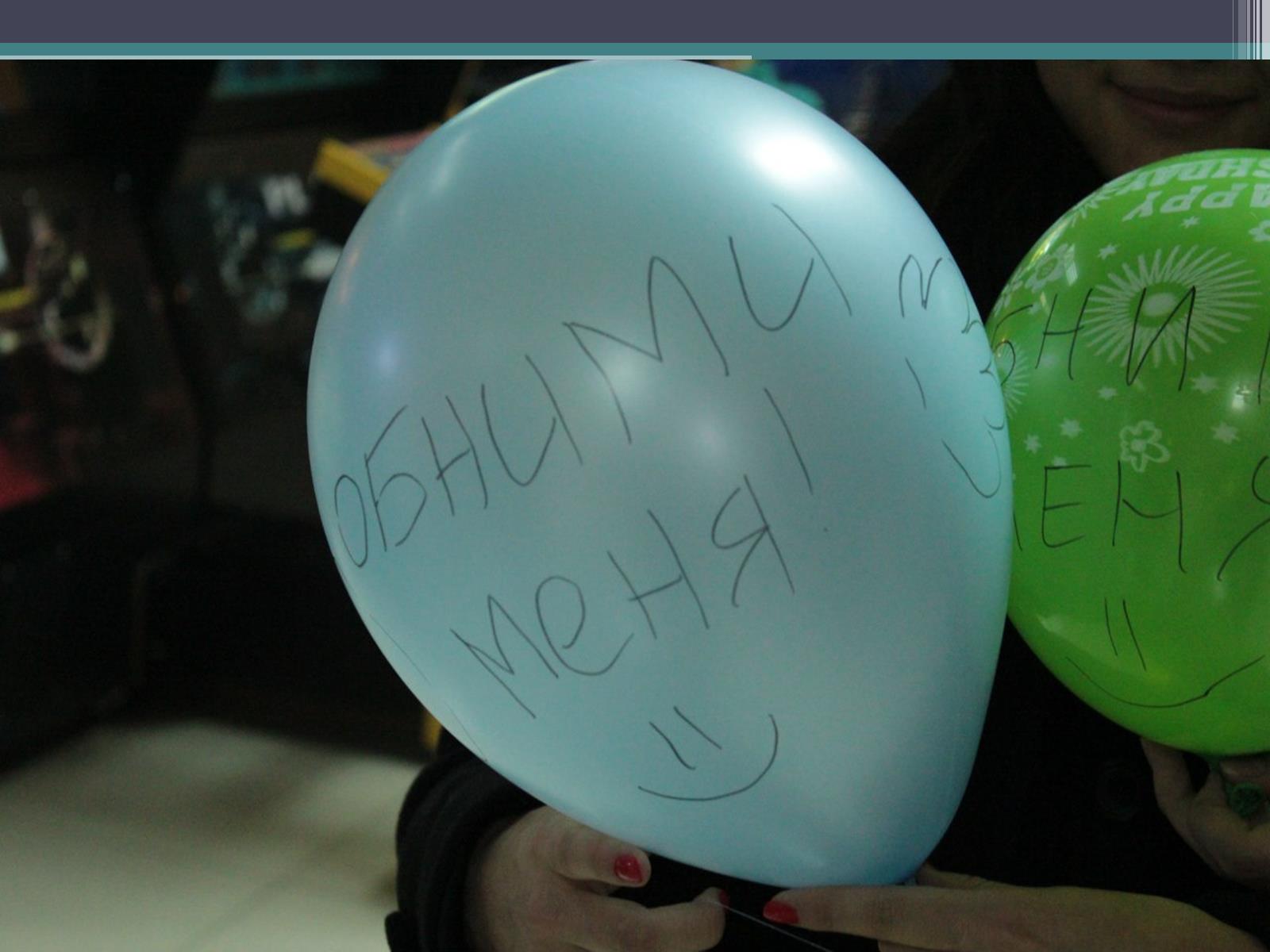 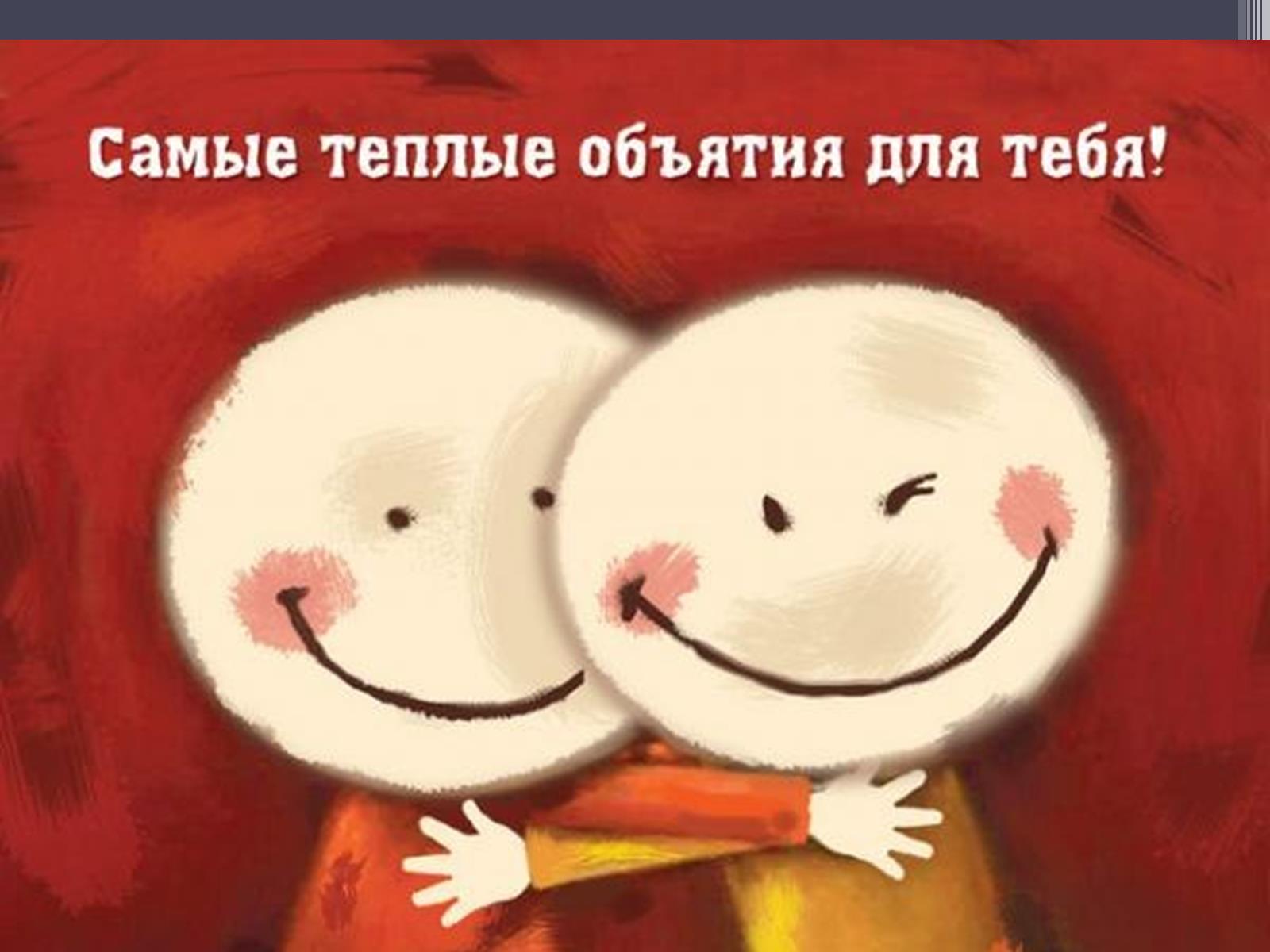 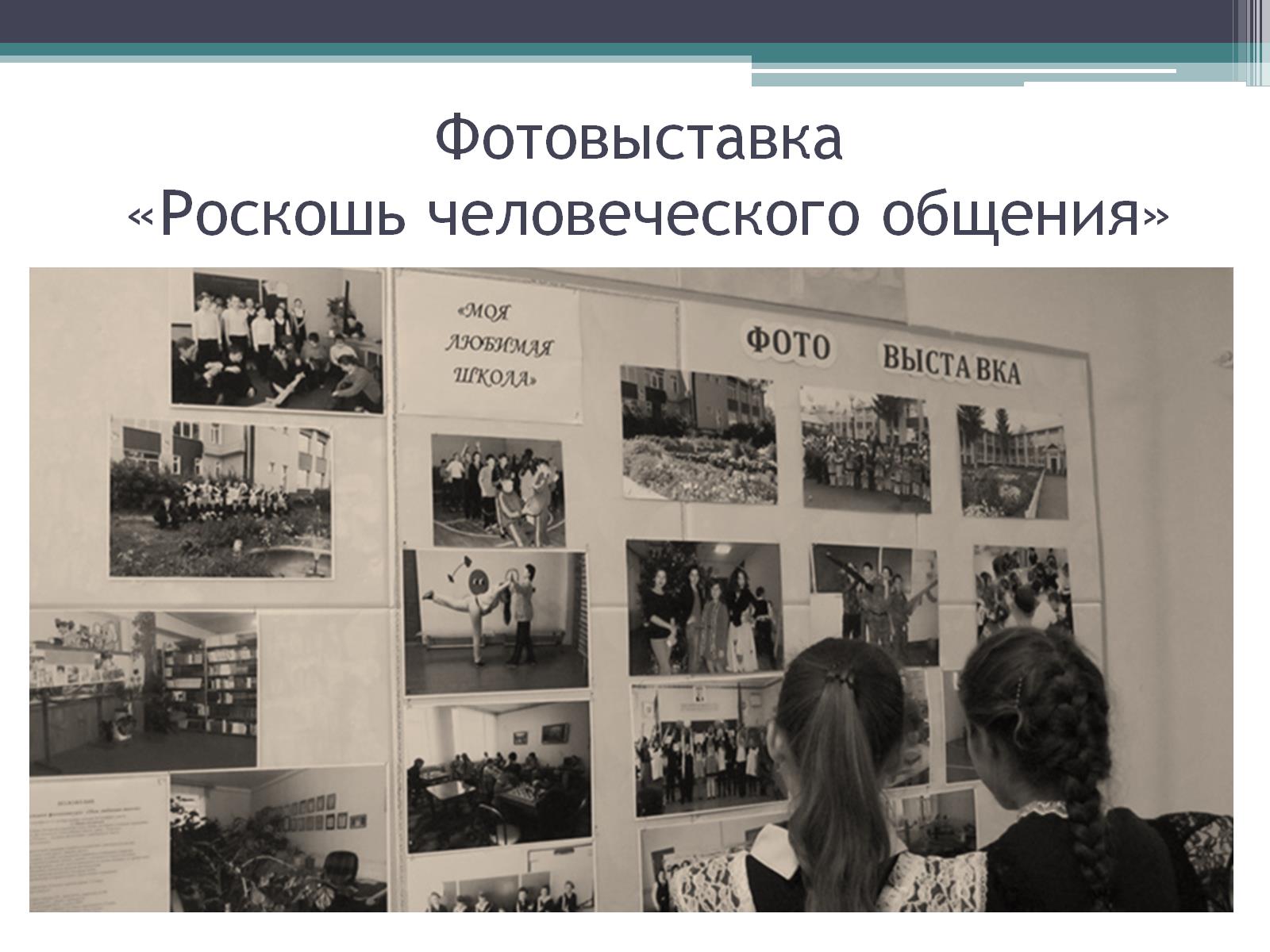 Фотовыставка «Роскошь человеческого общения»
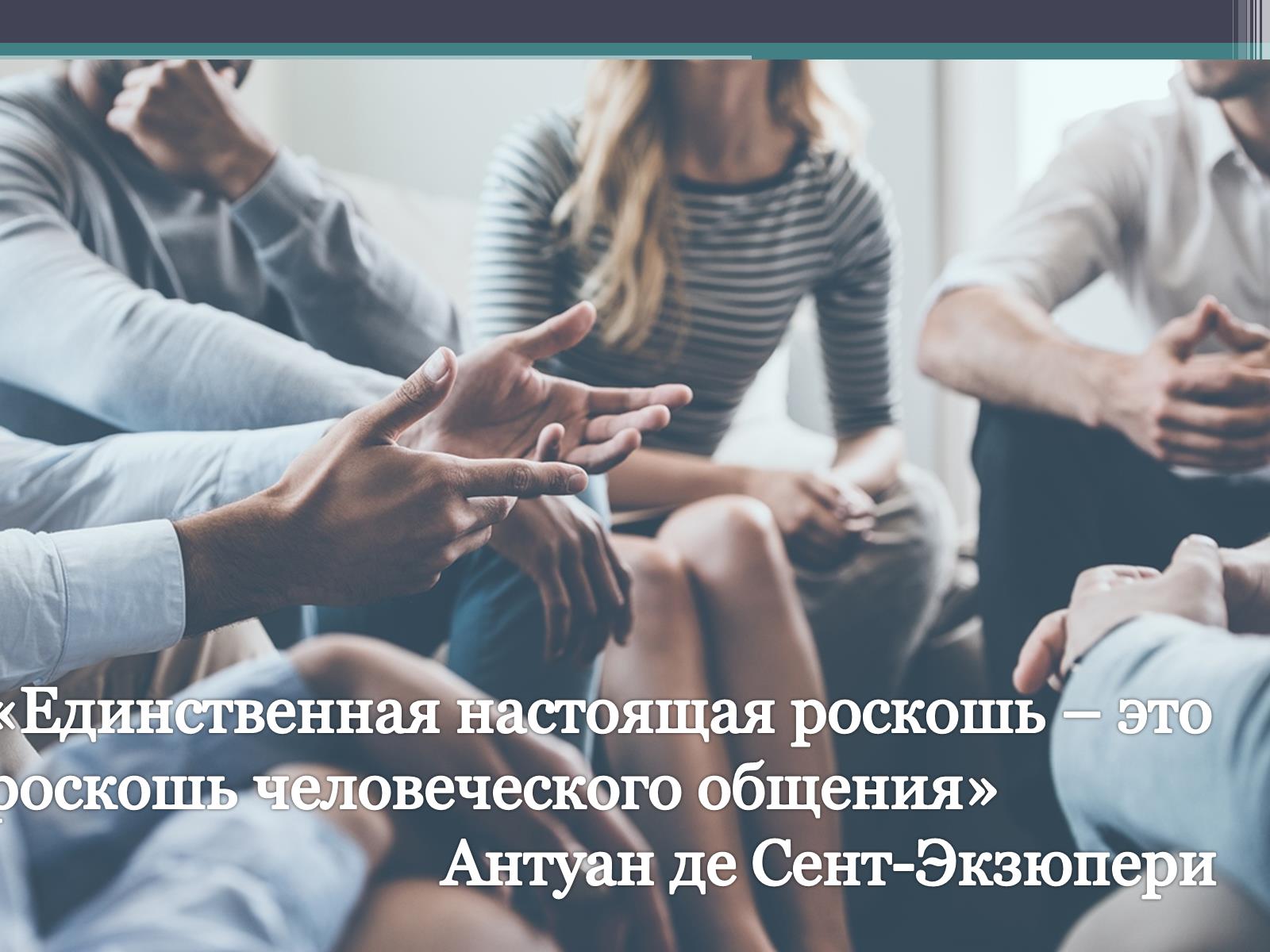 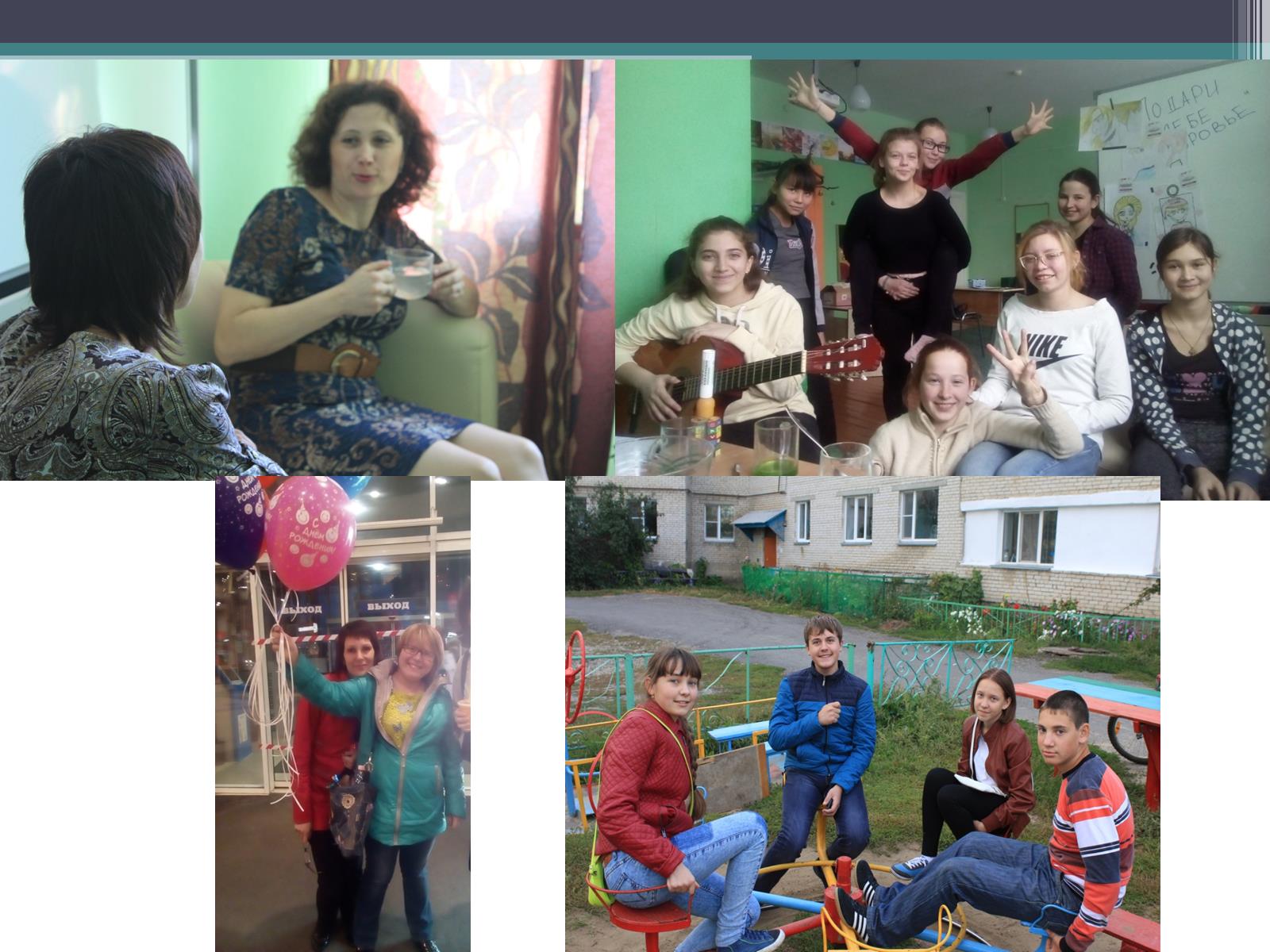 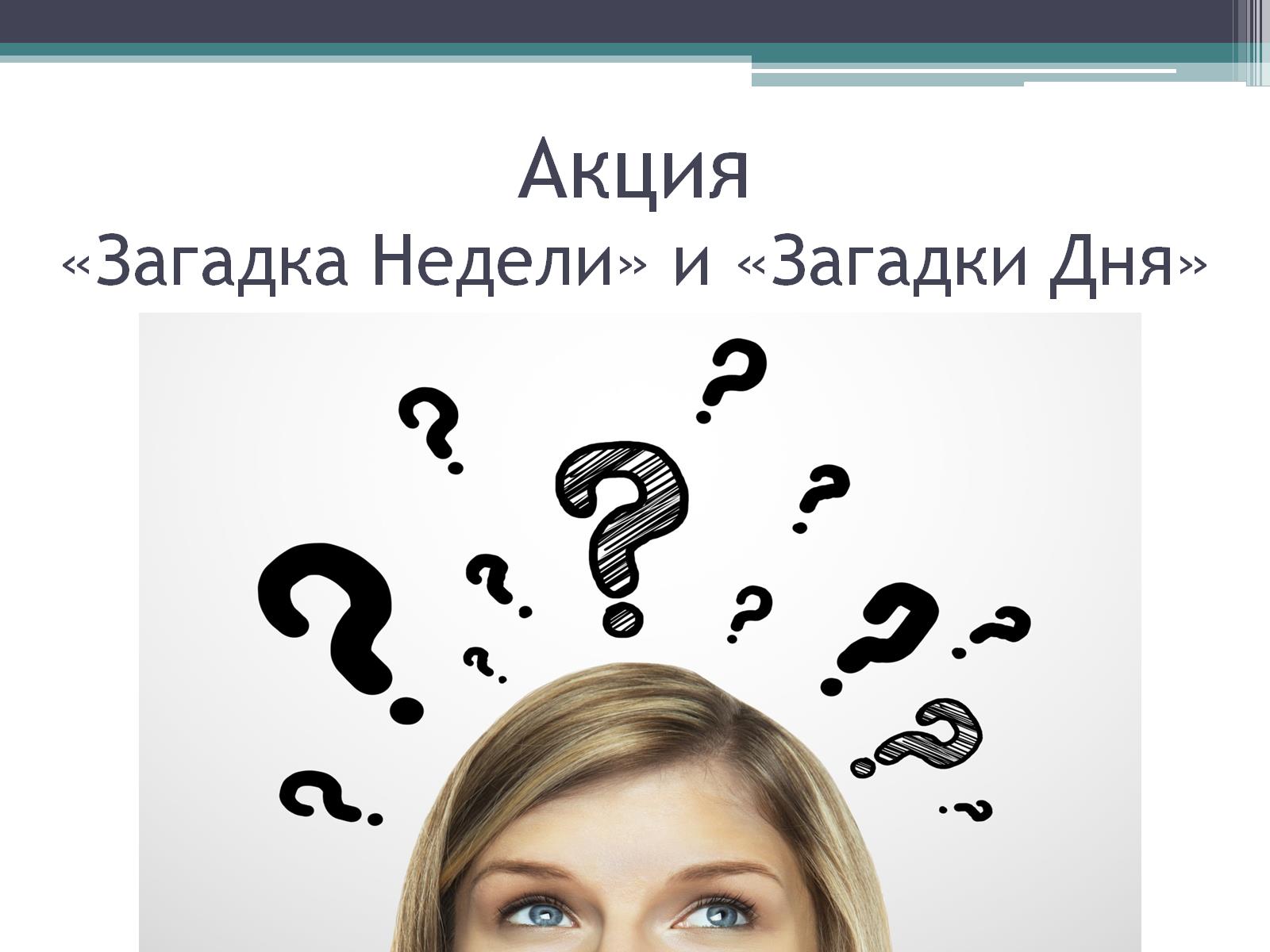 Акция«Загадка Недели» и «Загадки Дня»
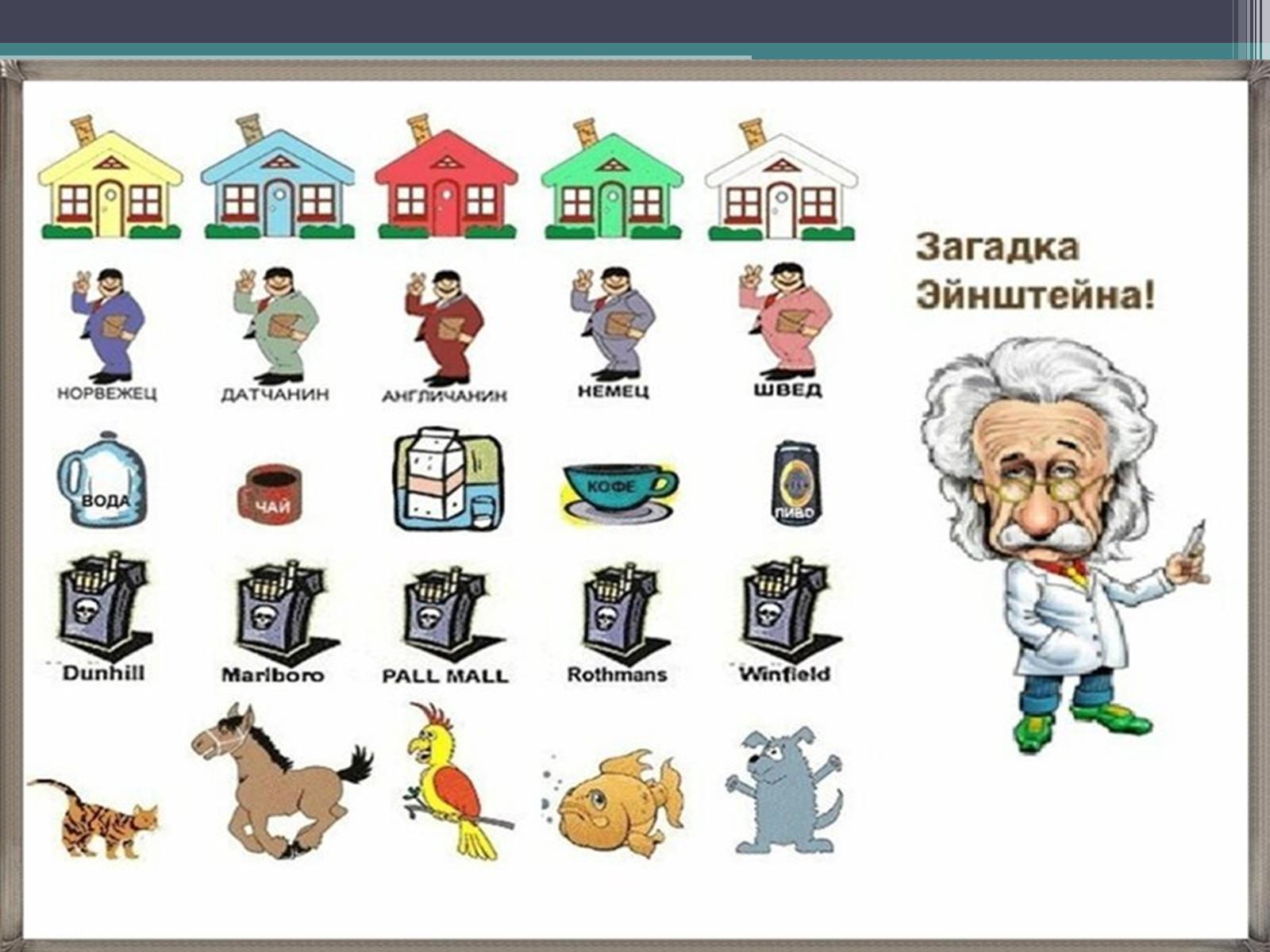 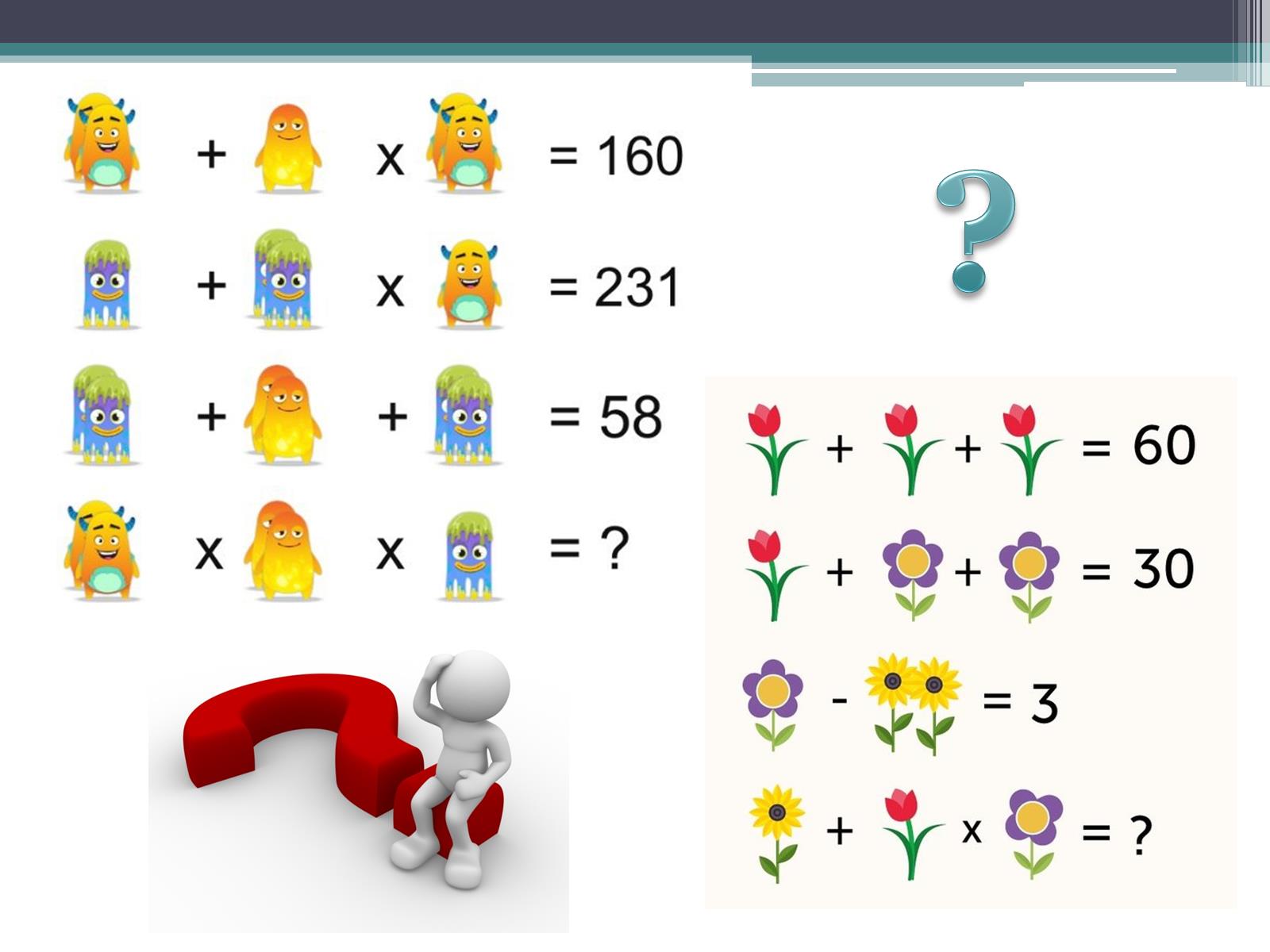 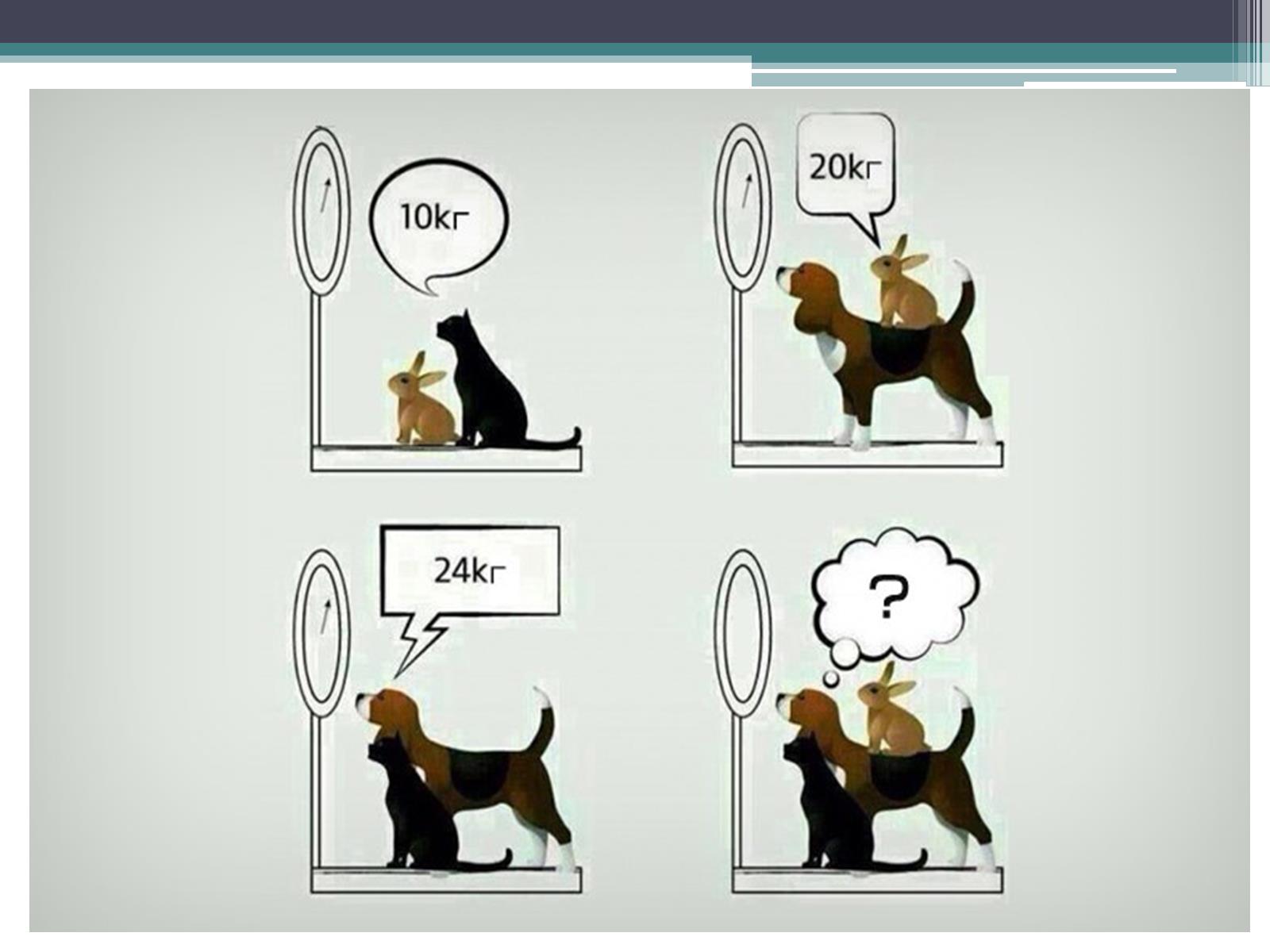 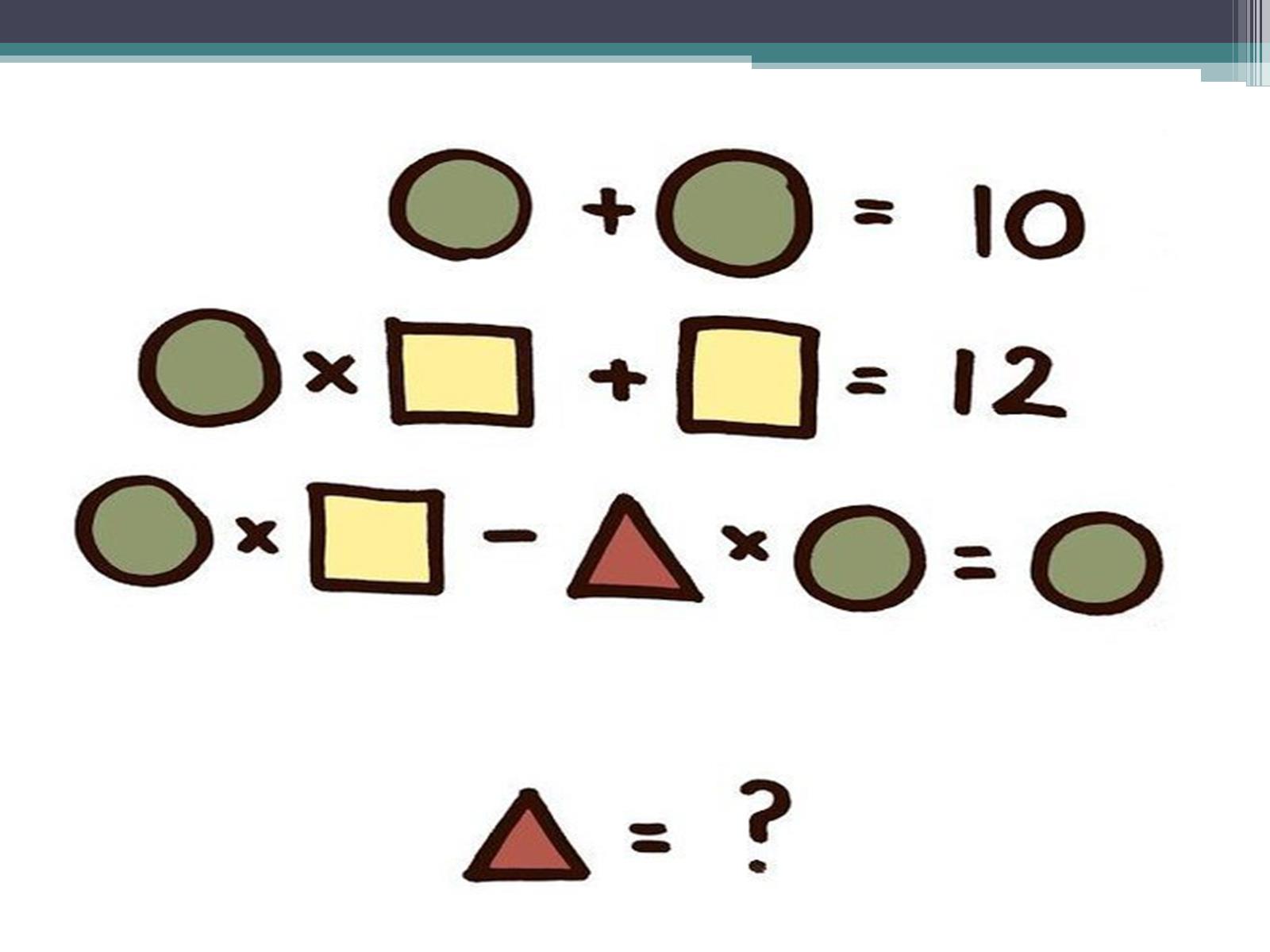 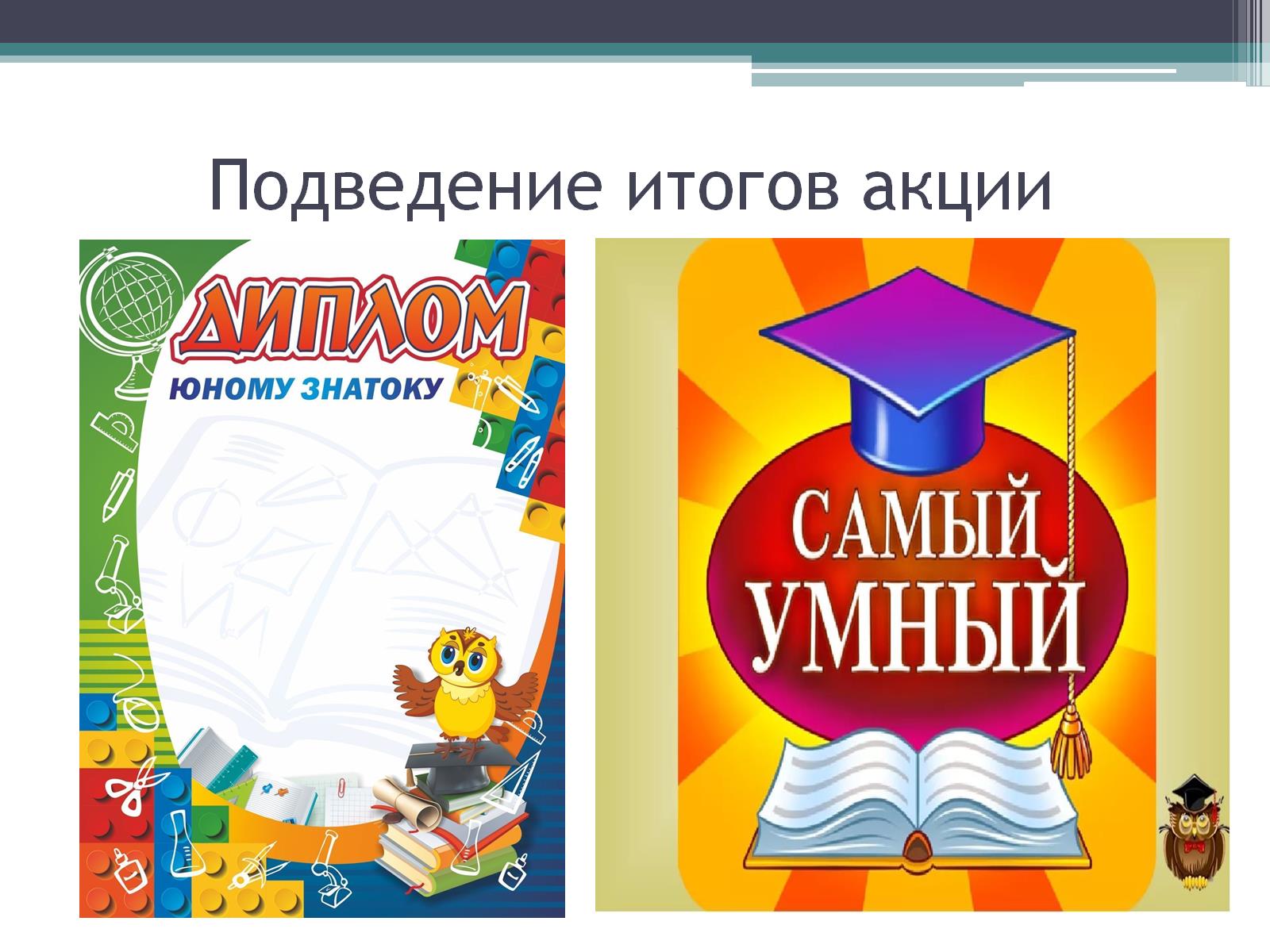 Подведение итогов акции
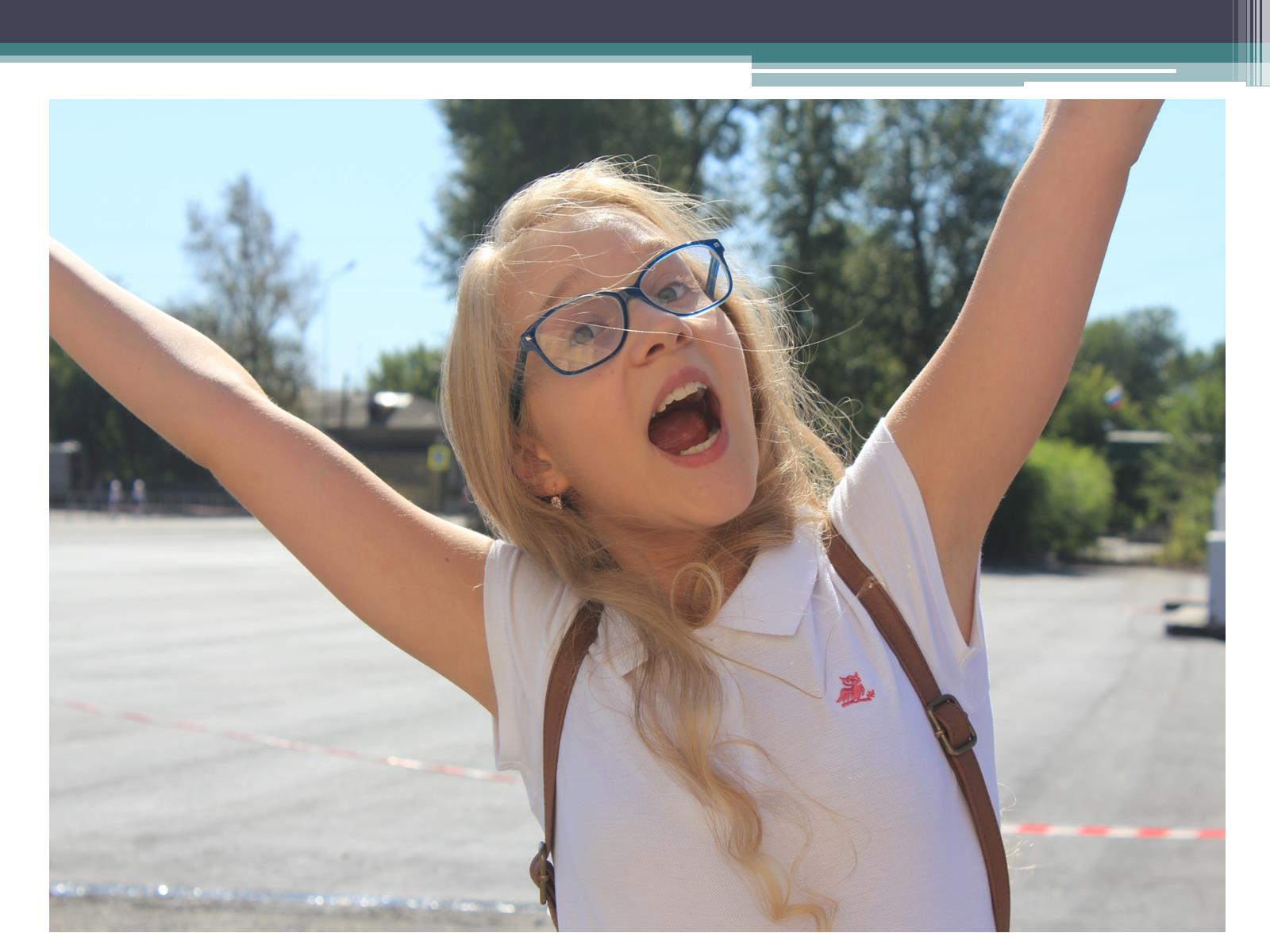 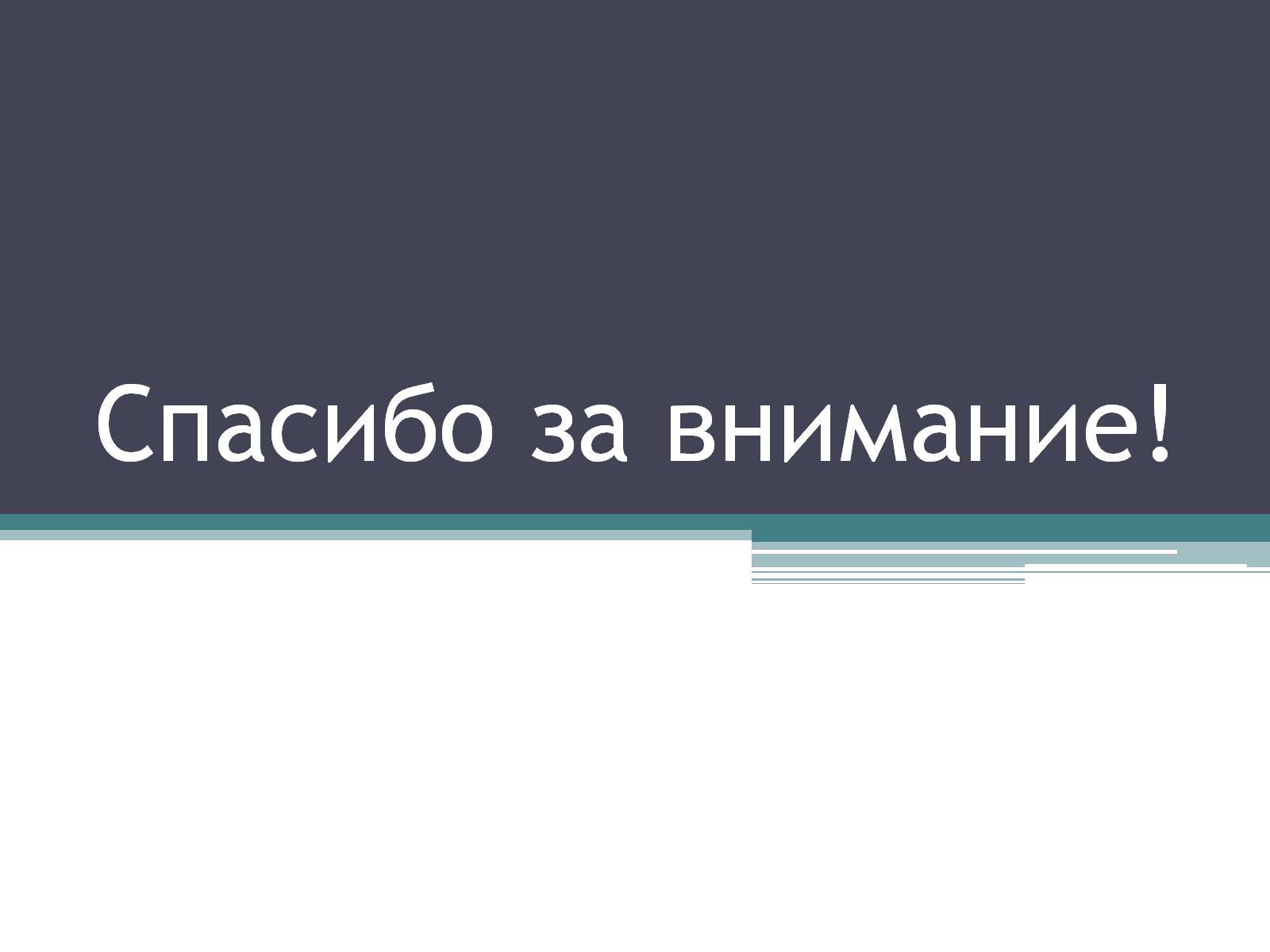 Спасибо за внимание!